Newent School Computing
Passwords
By Mr S Karunaratne
CAS Newent Hub
Newent School Computing
Learning objectives:
To create a secure password
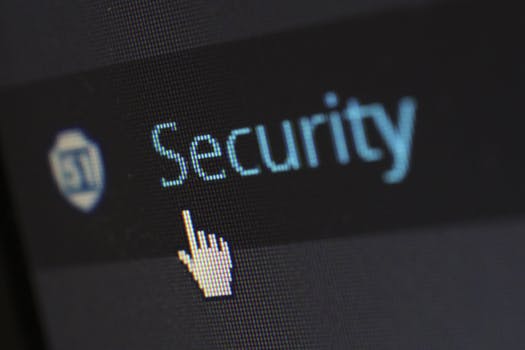 Newent School Computing
Why do we have passwords?
What are the common passwords that people use?
111111
QWERTYUIOP
ZXCVBNM
1Q2W3E4R
1234546
Newent School Computing
How can people have secure passwords?
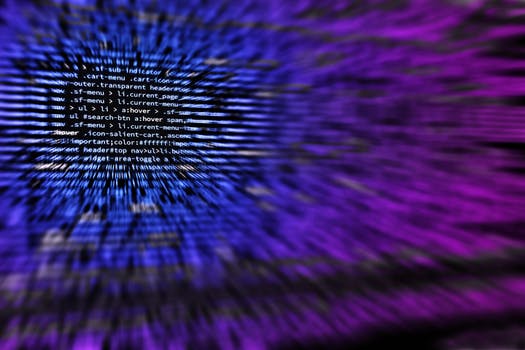 How are passwords cracked?
Next Met Police video on passwords
Newent School Computing
Task:
Using your word processing software, can you think of things/ items/ objects that can make up your 3 categories for your password?
 e.g. Food, transport, animal
Now make 3 passwords using your categories
Newent School Computing
Task continue:
What can you add to make it more secure?

Would someone who knows you be able to guess your password?

Have you added any numbers or special characters?
Newent School Computing
Testing your password:
Choose your ‘best’ password, the one you are most likely to remember

Ask your teacher to test it using a website that checks your password and how secure it is: https://howsecureismypassword.net/
Newent School Computing
Plenary:

How good was your password?
Should you tell your friends your password?
How often should you change your passwords?
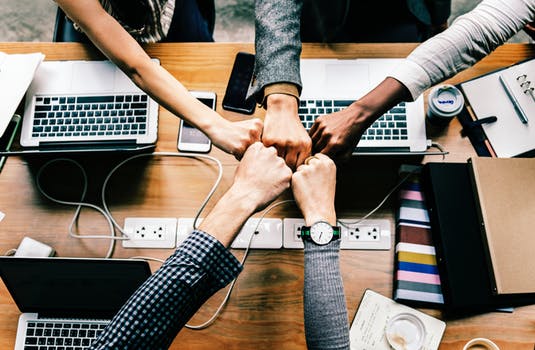 Newent School Computing
I would like to thank the following contributor:The Metropolitan Police for use of their video